Title
[Insert School Name Here]

DIBELS Next Data Review

Beginning of Year 2019 - 2020
ELAT
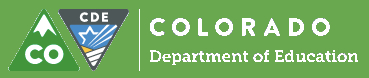 CO Early Literacy Assessment Tool
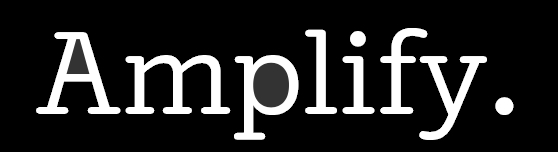 Title
Agenda
Introduction
Composite Score Analysis
Measure-Level Analysis
Progress Monitoring
BOY Action Planning
ELAT
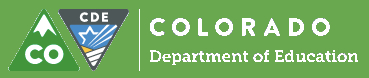 CO Early Literacy Assessment Tool
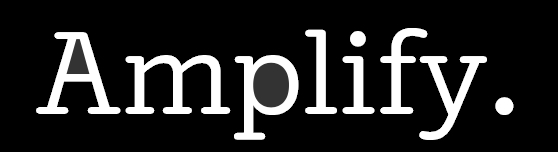 Objectives
During this session, we will:
Analyze DIBELS Next data trends for BOY 2019 - 2020
Action Plan for the remainder of the year
‹#›
Title
Agenda
Introduction
Composite Score Analysis
Measure-Level Analysis
Progress Monitoring
BOY Action Planning
ELAT
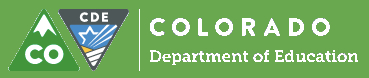 CO Early Literacy Assessment Tool
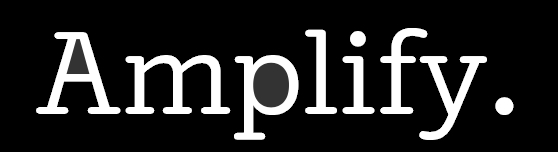 Composite Score Data Analysis
Insert screenshot of Comparing Populations Report (mCLASS) by grade OR copy/paste link to the report.
‹#›
[Speaker Notes: Review the data with your staff. [Insert the % at or above benchmark at BOY and EOY for each grade to read during the presentation.]
Ask the staff for trends they notice in the data, potential root causes, and next steps.]
Composite Score Current Levels of Performance
Composite Score Underlying Cause Analysis
Instruction (All Tiers): Is core instruction being implemented with fidelity? Is intervention in place?
Scheduling and Time: Are all students that need intervention receiving it? Are students in the correct intervention? How much time is being spent in core/intervention? Does it match the recommendations of the Literacy Framework?
Staffing: Does the allocation of supplemental staff support the instructional needs of all students (both in core and intervention)? Are the most highly qualified teachers leading intervention groups?
Assessment Practices: Are assessment staff adequately trained on DIBELS Next to ensure accurate data collection?
Effective Data Review Practices: Have instructional staff reviewed current data and know where instruction needs to be for each student?
Professional Development: Has there been sufficient training on all resources (universal instruction/intervention)? Does instructional staff have a deep knowledge of early literacy skills and how to teach struggling students on the skills?
‹#›
[Speaker Notes: Review possible underlying causes 
Determine underlying causes that apply to your school, and delete all others from the slide]
Title
Agenda
Introduction
Composite Score Analysis
Measure-Level Analysis
Progress Monitoring
BOY Action Planning
ELAT
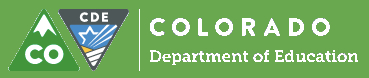 CO Early Literacy Assessment Tool
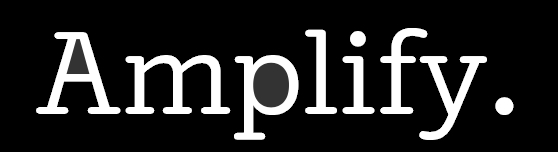 Measure-Level Analysis – Grade K
Insert screenshot of Comparing Measures report by grade (mCLASS), or copy/paste link to report. This report may take more than one slide. If necessary, add slides.

You can also insert screenshots of “performance by submeasure” from your Participant Notebook.
‹#›
[Speaker Notes: Review the data with your staff. 
Ask the staff for trends they notice in the data, potential root causes, and next steps.]
Measure-Level Analysis – Grade 1
Insert screenshot of Comparing Measures report by grade (mCLASS) or copy/paste link to report. This report may take more than one slide. If necessary, add slides.

You can also insert screenshots of “performance by submeasure” from your Participant Notebook.
‹#›
[Speaker Notes: Review the data with your staff.
Ask the staff for trends they notice in the data, potential root causes, and next steps.]
Measure-Level Analysis – Grade 2
Insert screenshot of Comparing Measures report by grade (mCLASS) or copy/paste link to report. This report may take more than one slide. If necessary, add slides.

You can also insert screenshots of “performance by submeasure” from your Participant Notebook.
‹#›
[Speaker Notes: Review the data with your staff.
Ask the staff for trends they notice in the data, potential root causes, and next steps.]
Measure-Level Analysis – Grade 3
Insert screenshot of Comparing Measures report by grade (mCLASS) or copy/paste link to report. This report may take more than one slide. If necessary, add slides.

You can also insert screenshots of “performance by submeasure” from your Participant Notebook.
‹#›
[Speaker Notes: Review the data with your staff. 
Ask the staff for trends they notice in the data, potential root causes, and next steps.]
Measure-Level Reflection
[Speaker Notes: Choose how much information you want to share with your staff from the table above. Definitely share the first column (celebrations and grade-level and school-wide trends.)]
Measure-Level Underlying Cause Analysis
Instruction (All Tiers): Is evidence-based core instruction being implemented with fidelity? Are literacy interventions in place?Are literacy interventions aligned with student needs?
Scheduling and Time: Are all students that need intervention receiving it? Are students in the correct intervention? How much time is being spent in core/intervention? Does it match the recommendations of the district?
Staffing: Does the allocation of supplemental staff support the instructional needs of all students (both in core and intervention)? Are the most highly qualified teachers leading intervention groups?
Assessment Practices: Are assessment staff adequately trained on DIBELS Next to ensure accurate data collection?
Effective Data Review Practices: What structures are in place to support teachers in data review (time, data protocol, etc.)? Have instructional staff reviewed current data and know where instruction needs to be for each student?
Professional Development: Has there been sufficient training on all resources (universal instruction/intervention)? Does instructional staff have a deep knowledge of early literacy skills and how to teach struggling students on the skills?
‹#›
[Speaker Notes: Review possible underlying causes 
Determine underlying causes that apply to your school, and delete all others from the slide]
Title
Agenda
Introduction
Composite Score Analysis
Measure-Level Analysis
Progress Monitoring
BOY Action Planning
ELAT
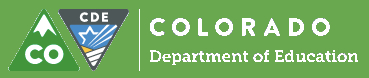 CO Early Literacy Assessment Tool
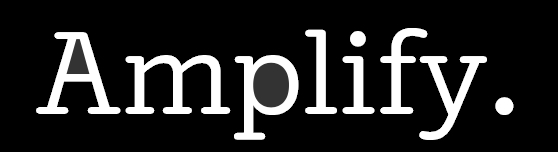 Progress Monitoring
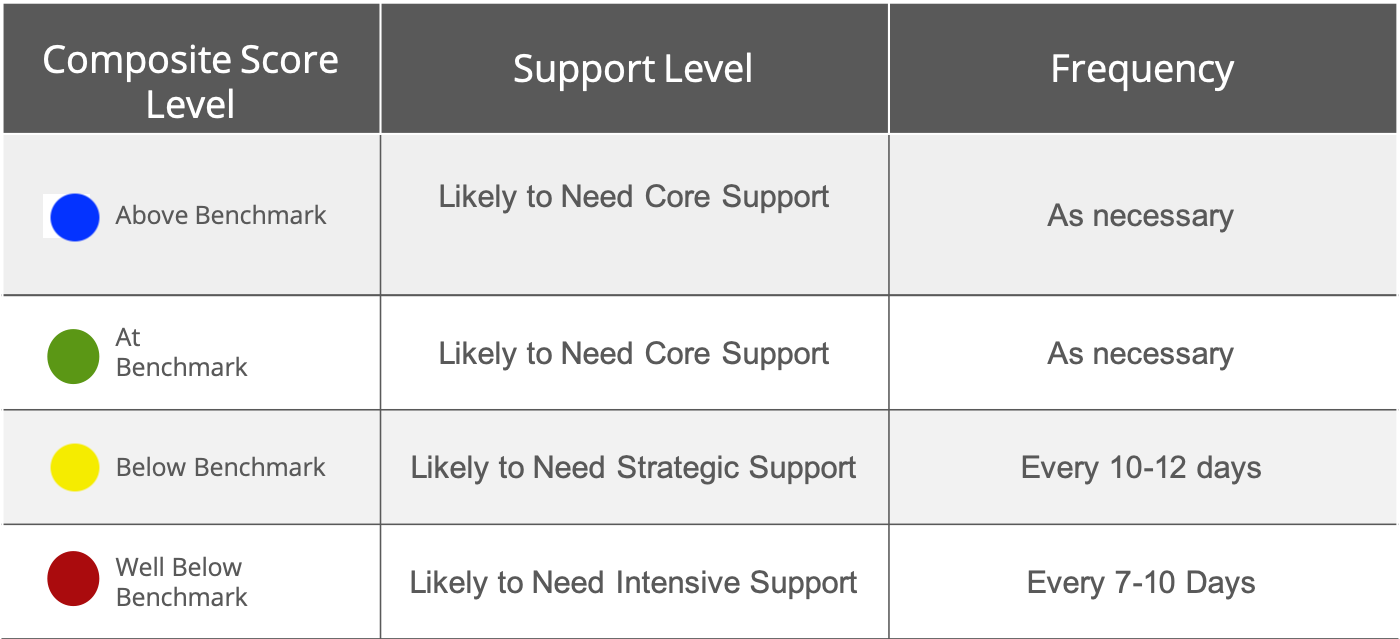 ‹#›
[Speaker Notes: Review your progress monitoring expectations as a part of ELAT]
Progress Monitoring
Share progress monitoring best practices
‹#›
[Speaker Notes: Review your progress monitoring expectations and suggested best practices]
Composite Score Rehearsal Feedback
Glows:
Grows:
[Speaker Notes: This slide should be hidden before you share with staff. This is to help you prepare to present.]
Measure by Grade Level Rehearsal Feedback
Glows:
Grows:
[Speaker Notes: This slide should be hidden before you share with staff. This is to help you prepare to present.]
Title
Agenda
Introduction
Composite Score Analysis
Measure-Level Analysis
Progress Monitoring
BOY Action Planning
ELAT
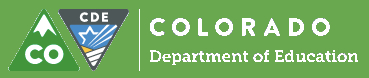 CO Early Literacy Assessment Tool
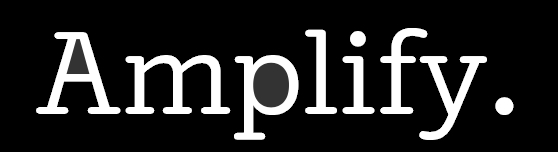 BOY Action Plan
Insert your plans or next steps here
[flexible format!]
‹#›
[Speaker Notes: Review the plan on the slide with staff.
Record any other notes here.]
Grade-Level Action Plans
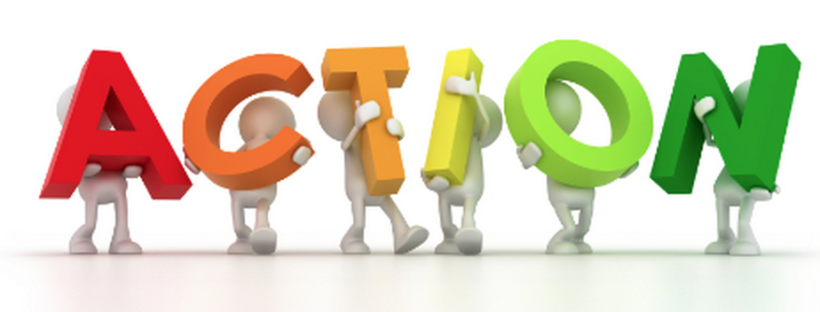 Sharing Next Steps
‹#›
[Speaker Notes: Based on the schoolwide action plan and the data reviewed, have grade levels split into groups to create an action plan for 19-20 school year 
Have grade-level teams share out their priorities and why.]
Support Staff and Resources
‹#›